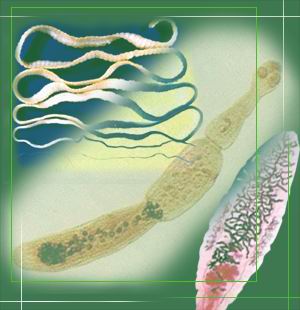 Тип плоские черви (Plathelminthes)
Тип плоские черви
Плоские черви – трехслойные животные с двухсторонней симметрией тела
Схема строения плоских червей
Классификация типа Плоские черви
Положение плоских червейв животном мире
Класс ресничные черви – Turbellaria
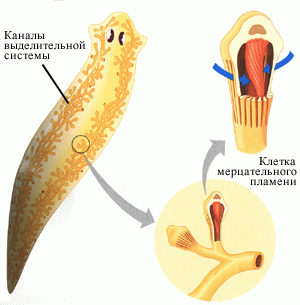 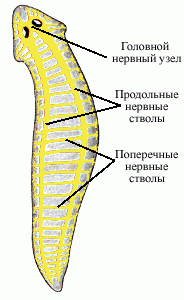 Представитель – молочная планария
Ресничные черви
Класс Моногенеи (Monogenea)
Представители:
спайник
гиродактилюс
дактилогирус
Гиродактилюс (Girodactilus elegans) – паразит карповых рыб
Класс Сосальщики – Trematoda
Внутреннее строение сосальщиков: пищеварительная и выделительная системы
Внутреннее строение сосальщиков: нервная и половая системы
Цикл развития печеночного сосальщика (Fasciola hepatica)
Цикл развития ланцетовидной двуустки (Dicrocoelium lanceatum)
Цикл развития кошачьей двуустки(Opistorchis felineus)
Цикл развития кровяной двуустки (Schistosoma)
Класс Ленточные черви (Cestoda)
Внутренние паразиты тонкого кишечника человека и животных.
Тело плоское, лентовидное, размеры от 5 мм до 20 метров.
Тело делится на головку (сколекс) с органами фиксации, шейку (зона роста) и тело (стробилу), состоящее из члеников (проглоттид).
Пищеварительного аппарата нет, питание осмотическое.
Инвазионные личинки – финны – обитают в печени, легких, мышцах, головном мозге промежуточного хозяина.
Строение ленточных червей
Личиночные стадии цестод (финны)
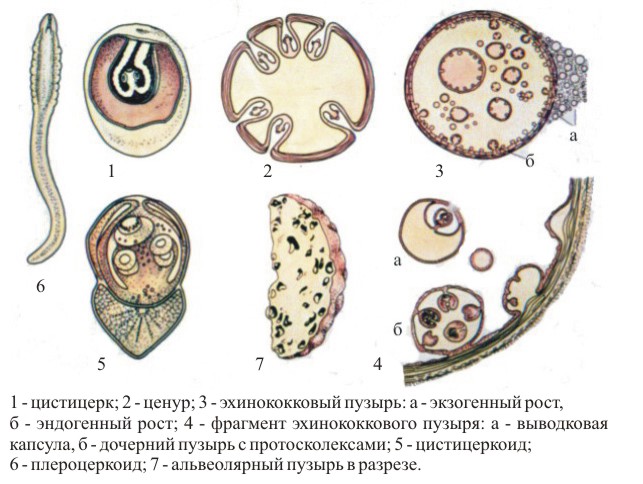 Внутренние органы, пораженные финнами
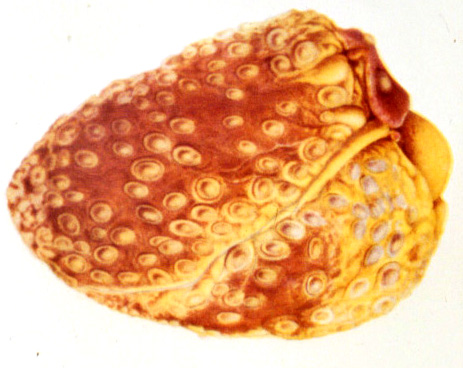 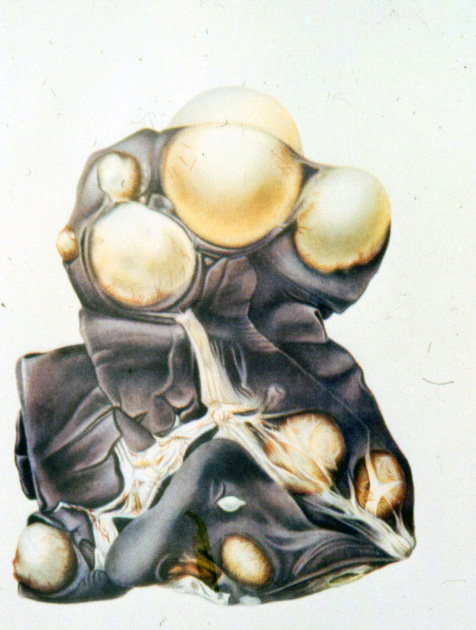 Сердце с цистицерками
Печень с эхинококками
Класс Ленточные черви делится на два отряда:
Отряд Цепни (Cyclophyllidea)
Отряд Лентецы (Pseudophyllidea)
Отряд Цепни (Cyclophyllidea):
сколекс имеет 4 присоски, иногда с крючьями
матка закрытого типа
зрелые членики отделяются
первая личинка (онкосфера) развивается в матках зрелых члеников
Отряд Цепни (Cyclophyllidea)
Тело цепня делится на головку (сколекс) с присосками и крючьями, шейку (зона роста) и тело (стробилу), состоящее из члеников (проглоттид).
Вооруженный сколекс свиного цепня (Taenia solium)
Цикл развития бычьего цепня (Taeniarhynchus saginatus)
Цикл развития свиного цепня (Taenia solium)
Цикл развития эхинококка (Echinococcus granulosus)
Циклы развития:
овечьего мозговика (ценур, Multiceps multiceps)
мониезии (Moniezia)
Отряд Лентецы (Pseudophyllidea):
головка имеет 2 щелевидные ямки (ботрии)
матка открытого типа
зрелые членики не отделяются
первая личинка подвижна, развиваются во внешней среде
Отряд лентецы (Pseudophyllidea)
Цикл развития лентеца широкого (Diphyllobothrium latum)
Цикл развития ремнеца (сем. Ligulidae)
Рыба, пораженная лигулой